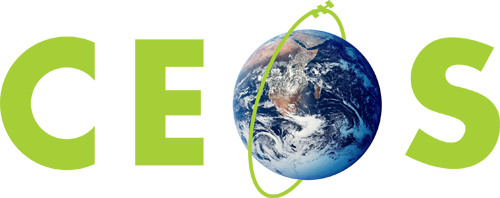 Committee on Earth Observation Satellites
Distance Education Course – Remote Sensing Technology for DRM
Hilcéa Ferreira - WGCapD
CEOS Working Group on Disasters Meeting #3
JAXA – Tokyo, Japan
10th-12th March, 2015
CEOS Working Group on Disasters Meeting # 3
JAXA – Tokyo, Japan
10th-12th March, 2015
Background

WGCapD undertakes a variety of activities based on the 4 pillars of the Data Democracy Initiative:
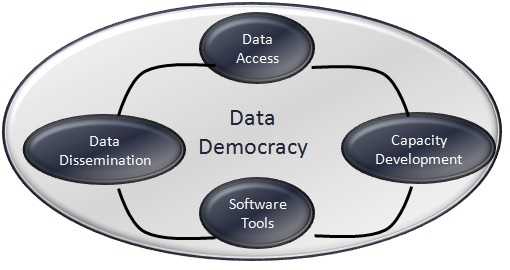 Effort to increase the capacity of institutions in less developed countries for:
 
Effective use of Earth Observation data for the benefit of society 
Achieve sustainable development.
2
CEOS Working Group on Disasters Meeting # 3
JAXA – Tokyo, Japan
10th-12th March, 2015
Background

This way, the WGCapD Distance Education Course is an effort by CEOS Agencies toward: 
 
 Disseminating remote sensing technology among disaster risk management practitioners with an interest in geospatial technology

Providing wider and easier access to Earth observation data

 Increasing the sharing of software tools such as open source software and open systems interfaces 

 Increasing data dissemination capabilities and transferring relevant technologies to disaster risk management practitioners
3
CEOS Working Group on Disasters Meeting # 3
JAXA – Tokyo, Japan
10th-12th March, 2015
Background

What makes this course unique? 

Offered free of charge

Provides access to expertise from space agencies around the world

Links participants to a global network of experts and policymakers

Creates awareness about international coordination bodies, such as CEOS, 	GEO), UNOOSA and the International Charter for Space and Major Disasters 

Provides access to datasets and useful tools available from CEOS Members

Builds skills on DRM.

“CEOS FLAVORED”
4
CEOS Working Group on Disasters Meeting # 3
JAXA – Tokyo, Japan
10th-12th March, 2015
Proposal

The Distance Education Course is divided into two Phases:

Phase 1 consists of a series of introductory webinars that address the      
 use of remote sensing technology for Disaster Risk Management.
 April 6 — May 29, 2015 (1 webinar per week)

Phase 2 gives practitioners a hands-on understanding of one 
geospatial toolset currently used for Disaster Risk Management. 
June 1 — July 3, 2015 (4 weeks and evaluation)

Language: English

Target Region: All countries

Audience: DRM practitioners with an interest in geospatial technology
5
CEOS Working Group on Disasters Meeting # 3
JAXA – Tokyo, Japan
10th-12th March, 2015
Proposal

Number of Participants: 
Phase 1: 100-200 participants. 

Phase 2: To be determined (e.g. 10-15 for some types of disaster: 
hydro-meteorological, geological and environmental, upon instructor 
availability)

Collaboration: WGDisasters + WGCapD

The WGDisasters can help recruit experts as Phase 1 instructors and Phase 2 hands-on contributors. 

The WGDisasters can help identify the appropriate audience for participation.
6
CEOS Working Group on Disasters Meeting # 3
JAXA – Tokyo, Japan
10th-12th March, 2015
Methodology


Learning Platform Moodle will be used for the course administration, documentation, tracking, reporting and delivery system. It will be hosted at the National Institute for Space Research – INPE.

Citrix GoToMeeting (GTM) (hosted by NASA) will be used for synchronous communication among teachers and students and live sessions. 

Phase 1  one 1-hour session per week is foreseen. 

Phase 2  two 1-hour sessions per week are foreseen: one for presentation & GIS tools demonstration and one for Questions & Answers.
7
CEOS Working Group on Disasters Meeting # 3
JAXA – Tokyo, Japan
10th-12th March, 2015
Phase 1: Webinar Objectives

Understand the use of EO systems in Disaster Risk Management

Know about data availability through the International Disaster 
Charter during a disaster

Know how to utilize satellite data from different sources for DRM

Be able to determine which specific GIS capabilities and kinds of 
data are required to support emergency management work before, 
during and post disaster

Be able to support decision makers as advisor for role of space 
technology in DRM.
8
CEOS Working Group on Disasters Meeting # 3
JAXA – Tokyo, Japan
10th-12th March, 2015
Themes for Webinars

Introduction to Webinars Series
Overview of CEOS/WGCapD
Where CEOS can help: Datasets and Useful Tools: CEOS 
Visualization Environment  (COVE), the CEOS Earth Observation  Handbook
International Collaboration for DRM: International Charter for Space and Major Disasters
Instructors: Hilcea Ferreira / CEOS SEO / WGDisasters

Introduction to Disasters: Causes, effects, monitoring, mitigation, and 
         management. Methods of hazard, vulnerability, and risk assessment and the role of 
         geospatial data. 
Instructor:  Su-Yin Tan

Space-based Earth observation systems and their applications for 
       hydro-meteorological disasters (floods) 
Instructor: S.P. Aggarwal
9
CEOS Working Group on Disasters Meeting # 3
JAXA – Tokyo, Japan
10th-12th March, 2015
Themes for Webinars

Space-based Earth observation systems and their applications for geological disasters (earthquakes, landslides, and volcanoes)
Instructor: Antonios Mouratidis

Space-based Earth observation systems for environmental 
       disasters (forest fires)
Instructors: Alberto Setzer and Fabiano Morelli

Satellite communication systems for early warning, search and rescue, and emergency response. Applications of mobile geographic information systems (GIS) and crowd-sourcing in real-time data collection with reference to disaster management. (Example with Rainfall and Floods)
Instructor: Daniel Vila (Real Time Monitoring of Global Precipitation from 
Space: New Technologies Applied to Heavy Rainfall Risk Reduction)
10
CEOS Working Group on Disasters Meeting # 3
JAXA – Tokyo, Japan
10th-12th March, 2015
Themes for Webinars

Concepts and applications of internet GIS and Sensor Web (network of sensors) for disaster management. Example of a tool (TerraMa2 - computational platform for developing Monitoring, Analysis and Alert systems)
Instructor: Laércio Namikawa 

Rapid mapping and emergency services: Success stories (Example with volcanoes). Possible examples of Charter 
Instructor: WGDisasters?
11
CEOS Working Group on Disasters Meeting # 3
JAXA – Tokyo, Japan
10th-12th March, 2015
Commitment by Instructors

Phase 1 - approximately 4 hours for:
Preparation of a 1-hour presentation using CEOS template
Preparation of 5-10 questions for a quiz
Preparation of instructional materials or links of interest to be   
sent to participants
Availability to participate live on the correspondent webinar 
session
Answer possible questions and doubts from participants via 
email

Certificates for Instructors issued by CEOS SEO
12
CEOS Working Group on Disasters Meeting # 3
JAXA – Tokyo, Japan
10th-12th March, 2015
Phase 2: Interactive Online Hands-on Course

Objectives:

Be able to engage in and discuss online hands-on activities: useful 
geospatial toolset and applications for Disaster Risk Management.
Be able to engage in active work after they complete the course.
Be able to demonstrate geospatial toolset useful for particular types 
of disasters

Status:

Develop detailed program for the 4-week course
Define types of disasters that will be covered: Hydro-
meteorological, geological and environmental 
Find instructors!
13
CEOS Working Group on Disasters Meeting # 3
JAXA – Tokyo, Japan
10th-12th March, 2015
Comments?
Suggestions?
Questions?


Thank you!

hilcea@dpi.inpe.br
14